PHY 711 Classical Mechanics and Mathematical Methods
10-10:50 AM  MWF  online or (occasionally in Olin 103

Plan for Lecture 24 – Chap. 5 (F &W)
Rotational motion 
Torque free motion of a rigid body
Rigid body motion in body fixed frame
Conversion between body and inertial reference frames
Symmetric top motion
10/19/2020
PHY 711  Fall 2020 -- Lecture 24
1
[Speaker Notes: In this lecture, we continue our discussion of rigid body motion.]
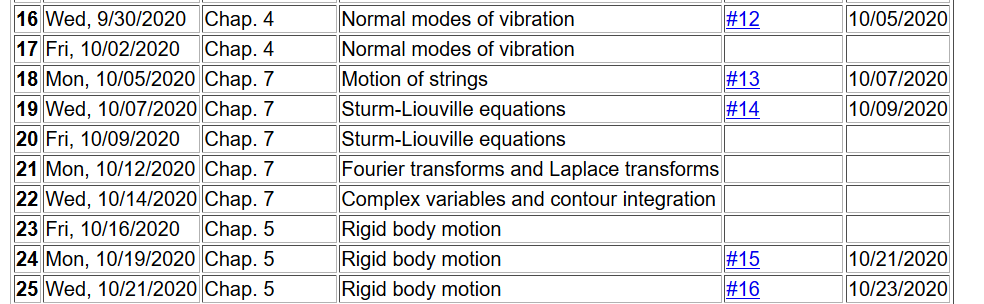 10/19/2020
PHY 711  Fall 2020 -- Lecture 24
2
[Speaker Notes: Since you will be turning in your exams today, we will resume the homework assignments.]
Due Wednesday
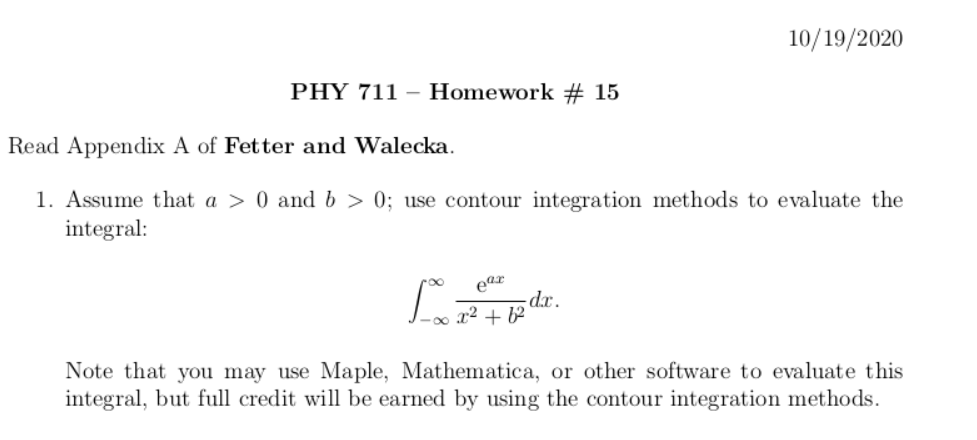 10/19/2020
PHY 711  Fall 2020 -- Lecture 24
3
[Speaker Notes: This is a simple exercise using contour integration.]
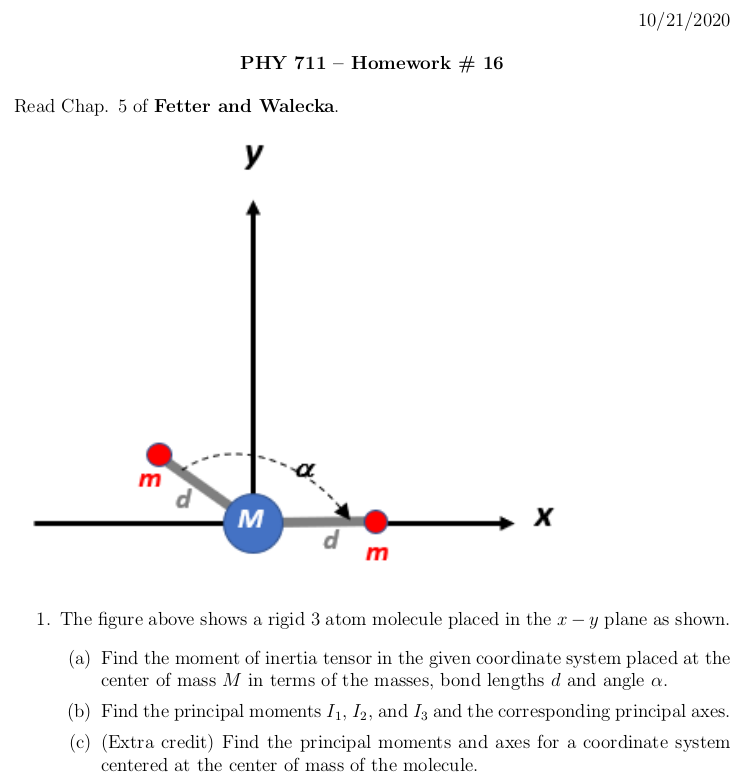 Due Friday
10/19/2020
PHY 711  Fall 2020 -- Lecture 24
4
[Speaker Notes: This is an exercise to compute the moment of inertia tensor and diagonalize it.]
Summary of previous results
  describing rigid bodies rotating
  about a fixed origin
w
r
10/19/2020
PHY 711  Fall 2020 -- Lecture 24
5
[Speaker Notes: Review of notions of rigid body motion.]
Moment of inertia tensor
10/19/2020
PHY 711  Fall 2020 -- Lecture 24
6
[Speaker Notes: In general there is a symmetric tensor which defines the moment of inertia.    By rotating the coordinates about a fixed origin we can find the matrix in diagonal form.]
Continued -- summary of previous results describing rigid bodies rotating about a fixed origin
w
r
10/19/2020
PHY 711  Fall 2020 -- Lecture 24
7
[Speaker Notes: In addition to the kinetic energy, the angular momentum also can be expressed in terms of the moment of inertia tensor.]
Descriptions of rotation about a given origin -- continued
10/19/2020
PHY 711  Fall 2020 -- Lecture 24
8
[Speaker Notes: It is convenient to express the angular moment in terms of the principal moments .]
Descriptions of rotation about a given origin -- continued
10/19/2020
PHY 711  Fall 2020 -- Lecture 24
9
[Speaker Notes: When there is zero torque acting on the system, the angular velocity components are coupled through these Euler equations.]
10/19/2020
PHY 711  Fall 2020 -- Lecture 24
10
[Speaker Notes: The solution to the coupled angular velocity components is in general complicated, but simplifies when two of the principal moments are equal for a “symmetric top”.]
Solution of Euler equations for a symmetric top -- continued
10/19/2020
PHY 711  Fall 2020 -- Lecture 24
11
[Speaker Notes: Details of the solution for a symmetric top.]
10/19/2020
PHY 711  Fall 2020 -- Lecture 24
12
[Speaker Notes: Now consider the case where all of the principal moments are unequal.]
Euler equations for asymmetric top -- continued
10/19/2020
PHY 711  Fall 2020 -- Lecture 24
13
[Speaker Notes: We can find approximate stable solutions in certain cases.]
Transformation between body-fixed and inertial coordinate systems – Euler angles
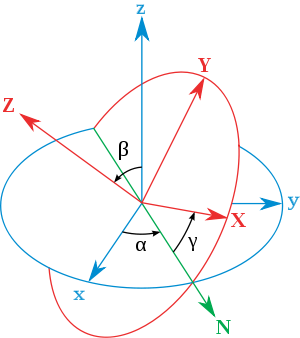 inertial
body
x
y
y
x
http://en.wikipedia.org/wiki/Euler_angles
10/19/2020
PHY 711  Fall 2020 -- Lecture 24
14
[Speaker Notes: In order to consider motion of a rigid body more generally, in the presence of torque, it will be necessary to consider how to relate the body – fixed coordinates that diagonalize the moment of inertia tensor to another coordinate system which in general be an inertial coordinate system.    Here again, we use ideas of Euler.     This notation or it is equivalent is typically consistent with quantum mechanics text books.]
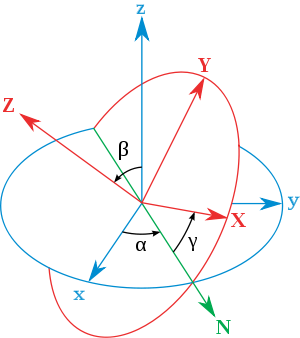 x
Need to express all components in body-fixed frame:
y
y
x
10/19/2020
PHY 711  Fall 2020 -- Lecture 24
15
[Speaker Notes: Euler said that the transformation of body-fixed  inertial frames can be accomplished in 3 steps and the corresponding angles are alpha, beta, and gamma.   In this case, we want to express all results in the body fixed frame.]
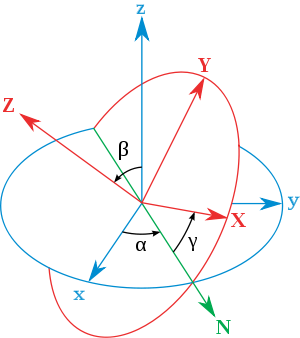 x
y
y
x
10/19/2020
PHY 711  Fall 2020 -- Lecture 24
16
[Speaker Notes: We can express the angular velocities in terms of the time rate of change of the alpha, beta, and gamma Euler angles.   We can also express the rotation axes in terms of the instantaneous Euler angles as well.  Here is the transformation of the middle axis.]
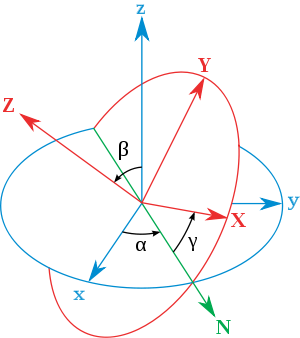 x
y
y
x
10/19/2020
PHY 711  Fall 2020 -- Lecture 24
17
[Speaker Notes: Here is the transformation of the inertial 3 axis.]
10/19/2020
PHY 711  Fall 2020 -- Lecture 24
18
[Speaker Notes: Putting all of the transformations together, we now have expressions for the angular velocity components referenced to the body fixed frame.]
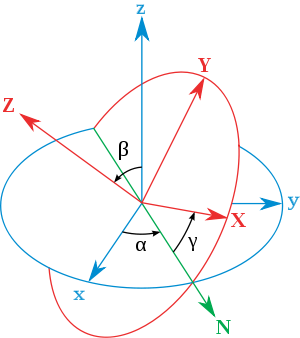 x
y
y
x
10/19/2020
PHY 711  Fall 2020 -- Lecture 24
19
[Speaker Notes: Result to remember.]
Rotational kinetic energy
10/19/2020
PHY 711  Fall 2020 -- Lecture 24
20
[Speaker Notes: General expression of the rotational kinetic energy and the special case of the symmetric top.]
Transformation between body-fixed and inertial coordinate systems – Euler angles
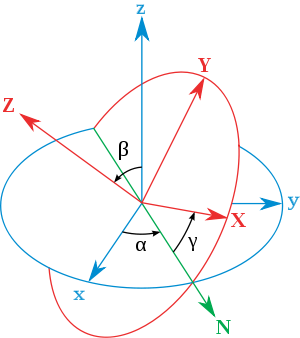 inertial
body
x
y
y
x
http://en.wikipedia.org/wiki/Euler_angles
10/19/2020
PHY 711  Fall 2020 -- Lecture 24
21
[Speaker Notes: In addition to the dynamic transformation needed for rigid body mechanics,  this formalism is more generally useful when relating coordinate systems of different orientations.]
General transformation between rotated coordinates – Euler angles
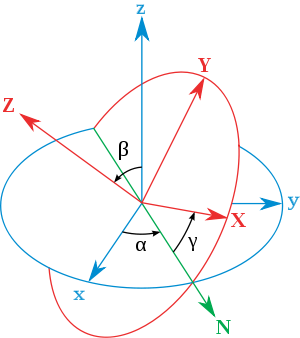 inertial
body
x
y
y
x
http://en.wikipedia.org/wiki/Euler_angles
10/19/2020
PHY 711  Fall 2020 -- Lecture 24
22
[Speaker Notes: In general any transformation can be expressed in terms of the three Euler angles.]
Motion of a symmetric top under the influence of the torque of gravity:
g
b
Mg
a
10/19/2020
PHY 711  Fall 2020 -- Lecture 24
23
[Speaker Notes: Now consider the motion of a symmetric top in which the pivot point is fixed and torque is applied by gravity acting at the center of mass of the top.   Here l denotes the distance of the pivot point to the center of mass.]
10/19/2020
PHY 711  Fall 2020 -- Lecture 24
24
[Speaker Notes: Lagrangian and its solution.]
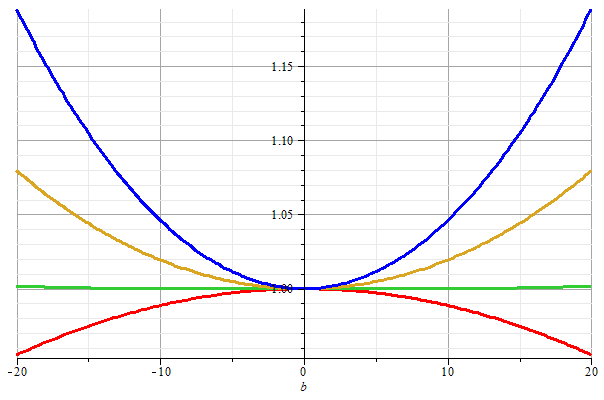 Stable/unstable solutions near
b=0
10/19/2020
PHY 711  Fall 2020 -- Lecture 24
25
[Speaker Notes: Special case where top is spinning nearly vertically.]
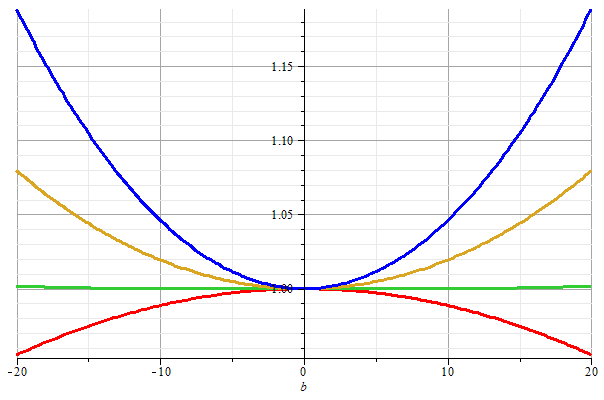 10/19/2020
PHY 711  Fall 2020 -- Lecture 24
26
[Speaker Notes: Approximate solution for that case.]
More general case:
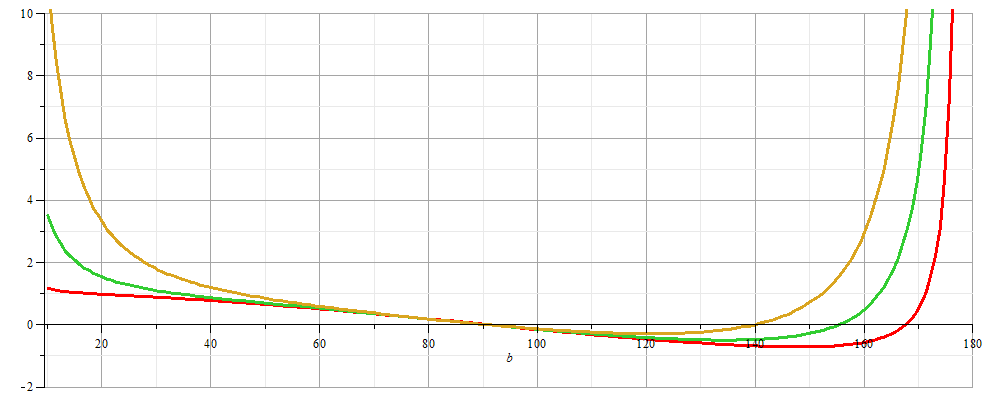 10/19/2020
PHY 711  Fall 2020 -- Lecture 24
27
[Speaker Notes: For a spinning bicycle suspended by a rope, the beta angle can be greater than 90 degress]
b
Mg
a
10/19/2020
PHY 711  Fall 2020 -- Lecture 24
28
[Speaker Notes: Summary of results.]